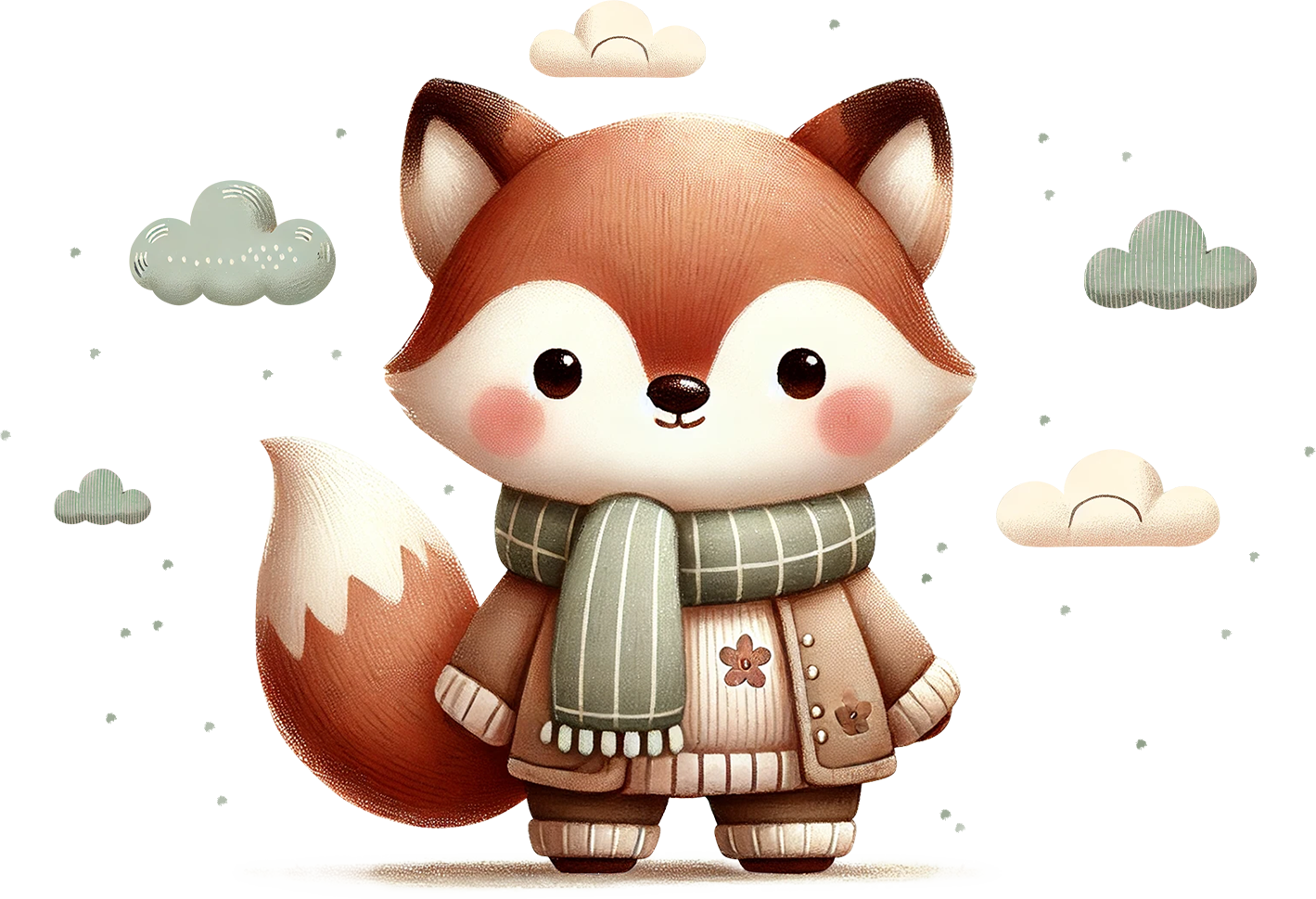 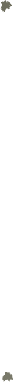 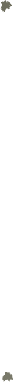 KIDS POSTCARD
KIDS POSTCARD
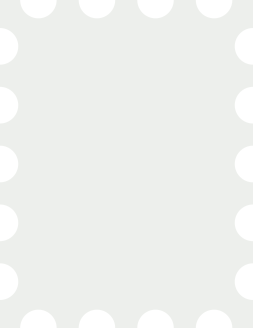 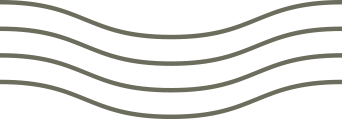 TO